KS1 Living Things and their Habitats Knowledge Mat
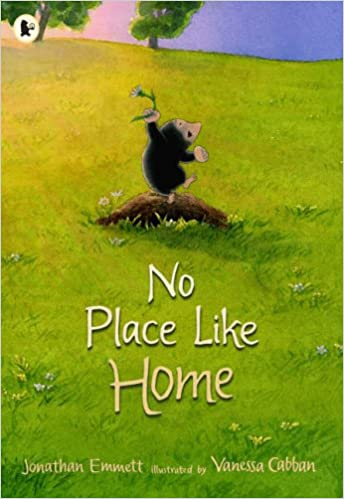 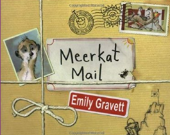 KS1 Animals including humans - Food Chains Knowledge Mat
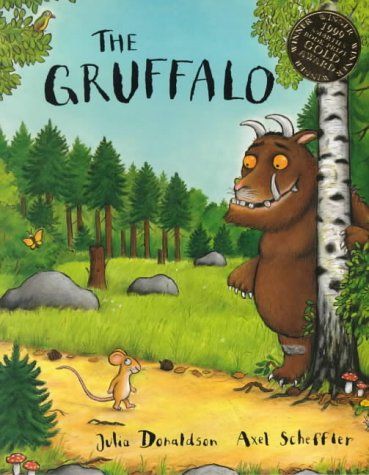 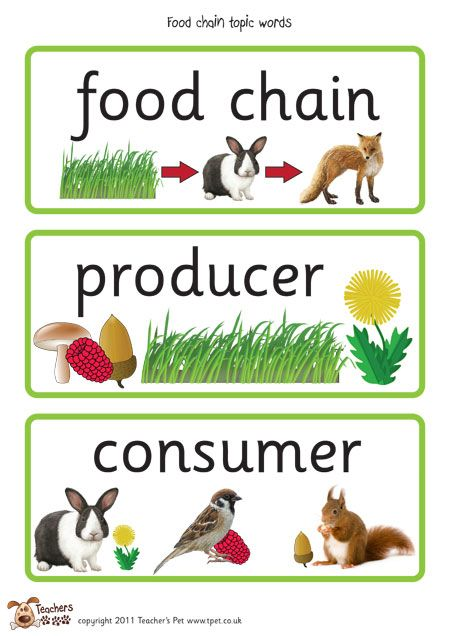 KS1 Seasonal Change Knowledge Mat
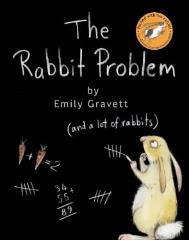 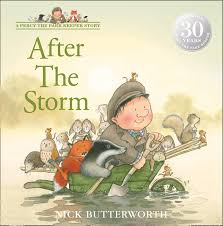 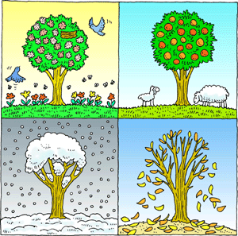 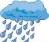